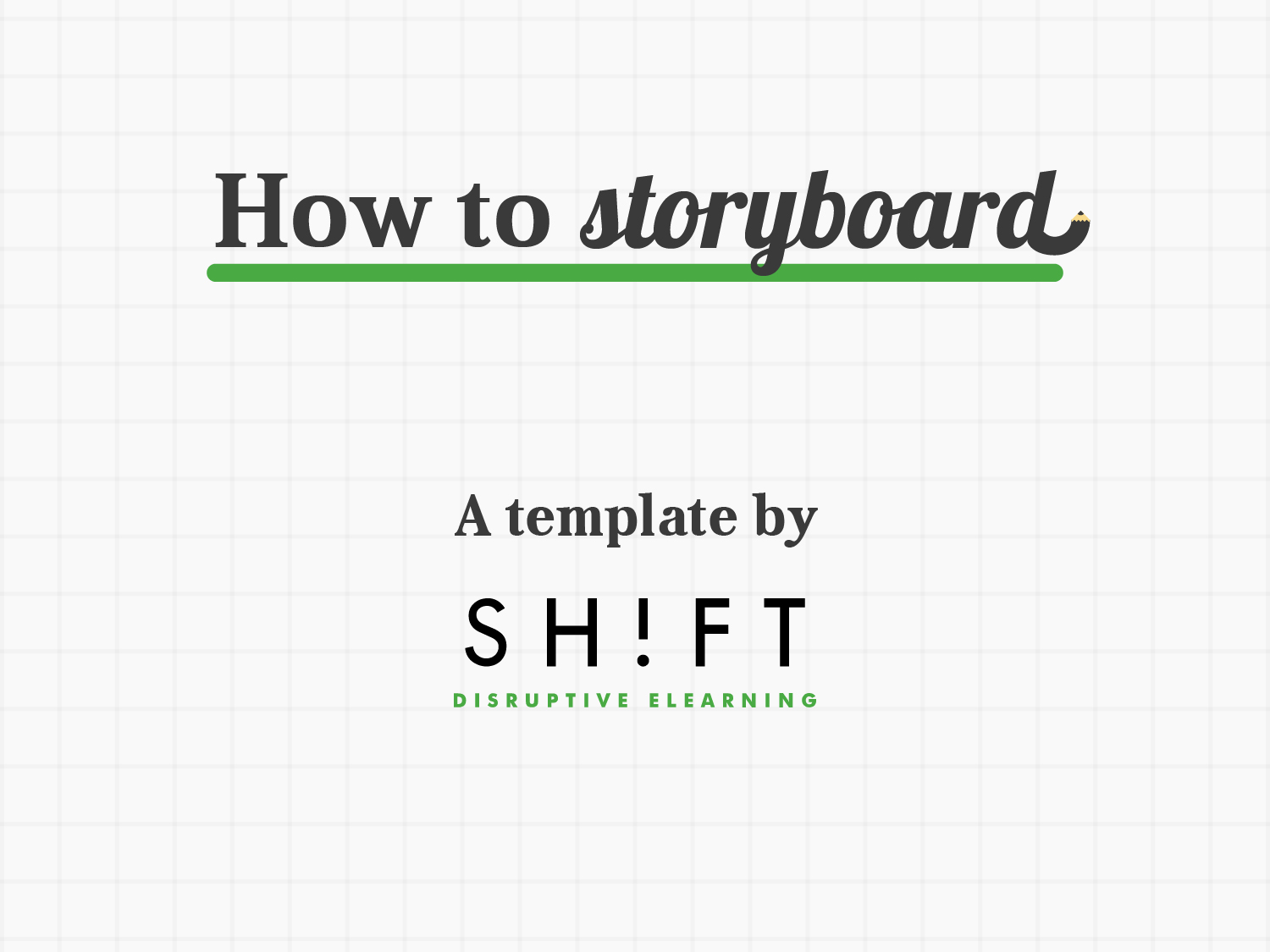 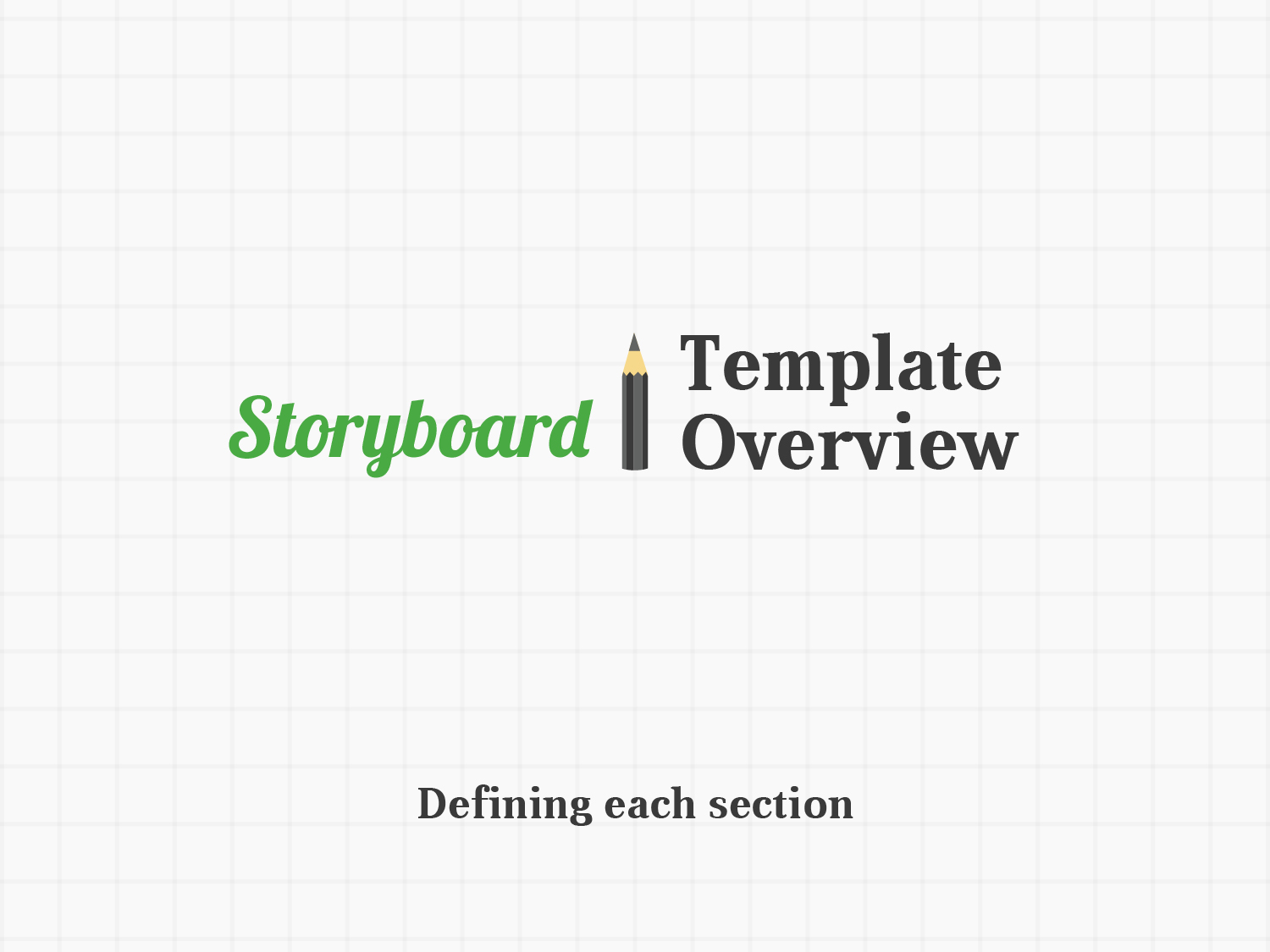 Date: __________________
Course Name:__________________
Logo
11
12
10
1
2
3
4
5
6
7
8
9
Date and Course Name:  As the name indicates.
Voice Allocation:   Character conceptualization. This means creating the details about a character´s life and story.
1
2
3
4
5
6
7
8
Module:  Name of the module.
Section:  Name of the section.
Screen:  Name of the screen.
Screen Type:  Determines if this is an informational screen, exploration screen,  video screen, etc.
Graphic / Animations:  Visual description goes here. Also include their positioning on the screen. *You can’t be too detailed: Think about adding thumbnail sketches in place of images rather than describing them verbally.*
Narration Voice:  Details if a male or female voice will narrate the audio, or even if there will be a male / female combination.
Audio Notes:  This section is for explanatory notes for the narrator. Includes the pronunciation of terms and acronyms that might be unfamiliar to the narrator.
10
11
12
9
Navigation Notes:  These are the navigation / interaction instructions, which means, everything a learner can or should do on the screen.
Content:  The text, in full, as it appears on screen. Includes instructions that students will see, like “Click NEXT for more information”. This lets subject matter experts see excatly what will be presented.
Narration / Audio:  Indicates the text that the characters already described  will say in each screen. This is the part that will be recorded as an audio. Note that the “Content” and the “Narration” are not necessarily the same.
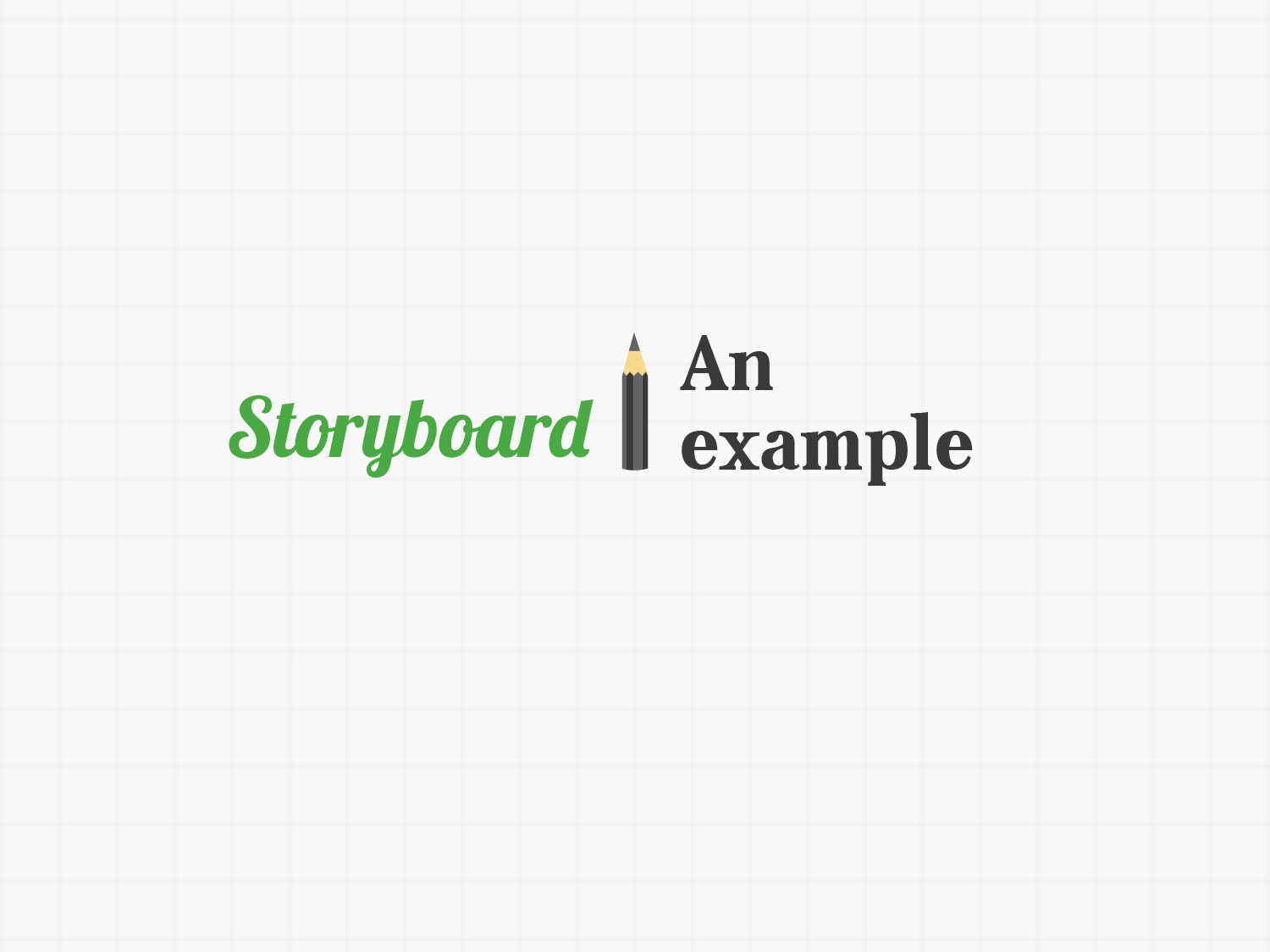 Date:  September 22, 2014
Course Name:  Managing an online course
Client Logo
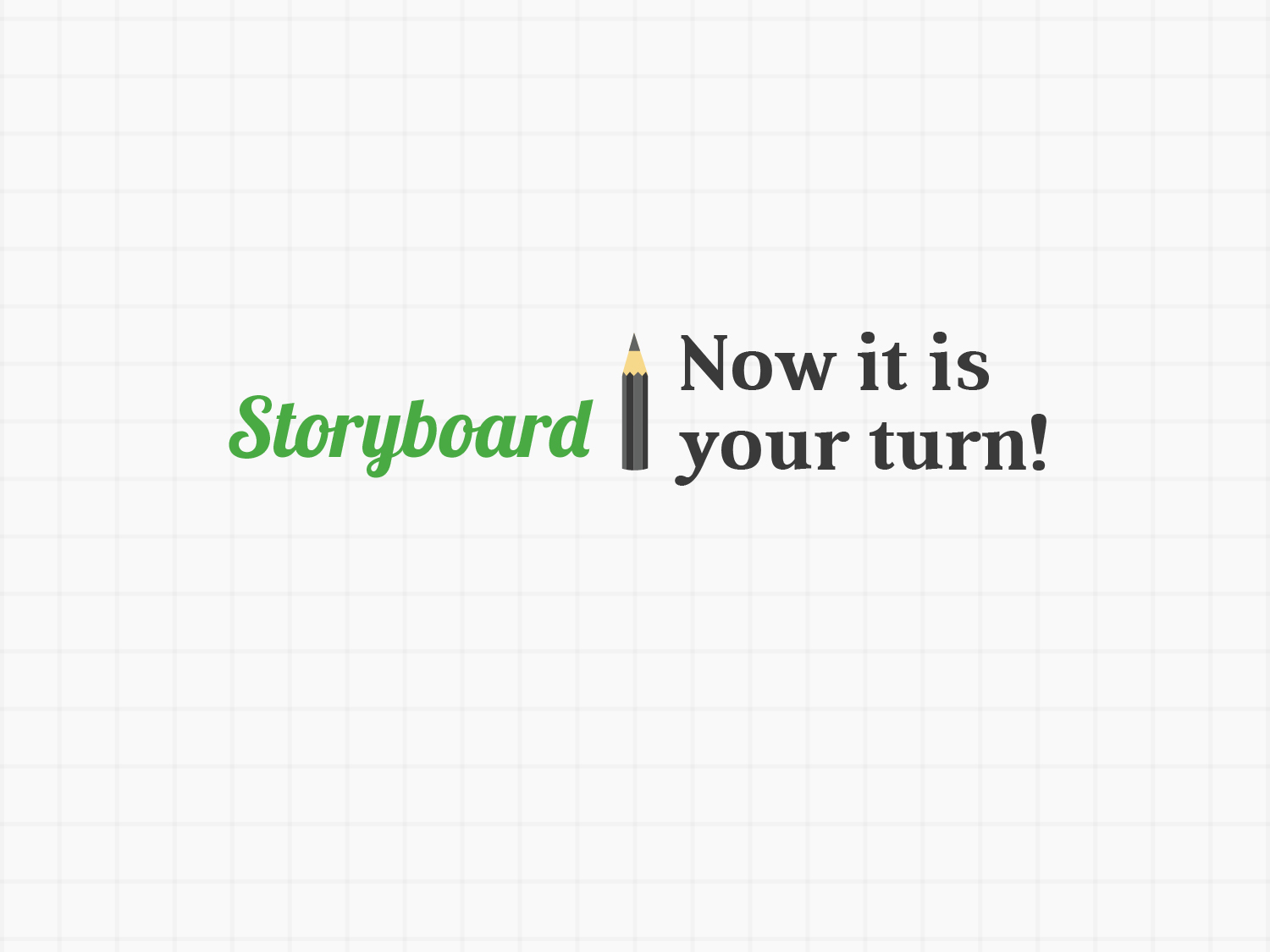 Date: __________________
Course Name:__________________
Client Logo